VPPL
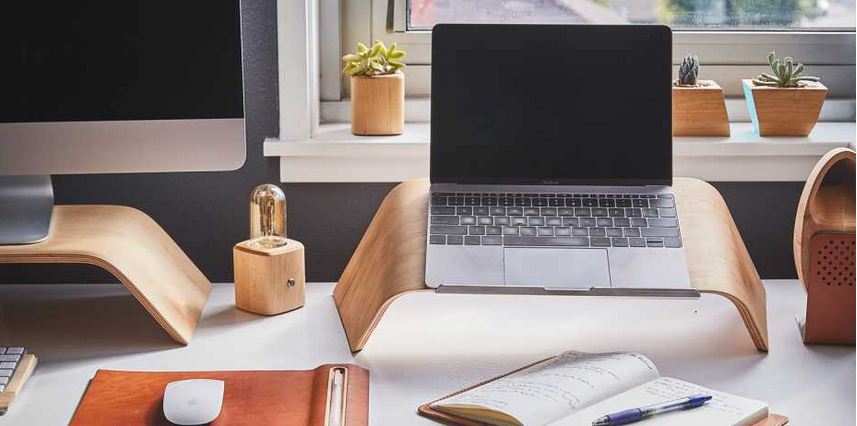 Einen Teamkonsens entwickeln und die Arbeitswelt der Zukunft gemeinsam gestalten
Februar 2024
Einführung in den Workshop
Hintergrundinfos für Vorgesetzte
Wie funktioniert dieser Workshop?
Die folgenden Folien können als Workshop-Vorlage verwendet werden, um einen Konsens darüber herzustellen, wie Sie und Ihr Team die Arbeitswelt der Zukunft gestalten wollen.
Was war unser Konzept für den Workshop? 
Bei den Übungen und Fragen handelt es sich um Vorschläge, die Sie nach eigenem Ermessen an die Situation und die Bedürfnisse Ihres Teams anpassen können.
Das Konzept basiert auf Interaktion und offenem Dialog/Diskussion innerhalb Ihres Teams (im Gegensatz zu einem rein informativen Ansatz).
Wie ist der Workshop aufgebaut?
Sie finden hier Folien, die Sie direkt in Ihrem eigenen Workshop verwenden (und bei Bedarf anpassen) können, sowie zusätzliche Hintergrundinformationen. Die Hintergrundinformationen sind in der oberen rechten Ecke der Folie in grüner Farbe markiert, so wie auf dieser Folie.
Einen Teamkonsens entwickeln und die Arbeitswelt der Zukunft gemeinsam gestalten
29.02.2024
2
Schwerpunktthemen dieses Workshops
Hintergrundinfos für Vorgesetzte
Vorteile der Hybridarbeit: Hybride Arbeitsformen bringen mehrere Vorteile mit sich, wie z.B. geringere Pendelzeiten und -kosten, grössere Flexibilität bei der Planung von Arbeit und persönlichen Verpflichtungen, höhere Produktivität und Motivation sowie einen geringeren Platzbedarf im Büro. Dennoch kann hybrides Arbeiten auch eine Herausforderung sein. Wenn Teammitglieder aus der Ferne arbeiten, kann es zu Problemen bei der Kommunikation und Zusammenarbeit kommen. 
Die Wichtigkeit eines Teamkonsenses: Um die Feinheiten der hybriden Arbeit effektiv zu meistern, müssen Führungskräfte und ihre Teams unbedingt ein gemeinsames Verständnis für eine erfolgreiche hybride Zusammenarbeit entwickeln. Dies kann durch die Entwicklung eines Teamkonsenses erreicht werden, bei dem die Erwartungen und Vereinbarungen in Bezug auf hybride Arbeitsvereinbarungen gemeinsam definiert werden.
Ein Gleichgewicht zwischen Formalität und Informalität finden: Effektives Management in einem hybriden Arbeitsumfeld erfordert ein harmonisches Gleichgewicht zwischen Formalität, die durch Strukturen und Prozesse gekennzeichnet ist, und Informalität, die durch die soziale Dynamik innerhalb von Organisationen bestimmt wird. Teams müssen sich mit diesem Gleichgewicht auseinandersetzen, um ihre eigene Kultur zu gestalten und ein Gefühl der Teamarbeit und Zugehörigkeit aufrechtzuerhalten, auch in hybriden Arbeitsumgebungen.
Einen Teamkonsens entwickeln und die Arbeitswelt der Zukunft gemeinsam gestalten
29.02.2024
3
Relevante Erkenntnisse innerhalb der ETH
Hintergrundinfos für Vorgesetzte
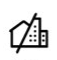 Im Durchschnitt wollen die Mitarbeitenden der ETH 56% ihrer Arbeitszeit vor Ort verbringen und 35% ihrer Arbeitszeit von zu Hause aus arbeiten.
Die drei wichtigsten Gründe für die Bevorzugung der Heimarbeit durch ETH-Mitarbeitende sind: der Wegfall des Pendelns, die freie Wahl des Arbeitsortes und der Arbeitszeiten sowie eine bessere Vereinbarkeit von Arbeit und Privatleben.
Vertrauensvolle Arbeitsverhältnisse sind entscheidend für hybride Arbeitsverhältnisse
An der ETH wurden viele Software-Tools zur Verfügung gestellt, die hybride Arbeitsformen unterstützen.
Spontane, informelle Interaktionen mit Arbeitskolleginnen und -kollegen und die daraus entstehenden Ideen bleiben in den Augen der Mitarbeitenden der ETH weiterhin wichtig.
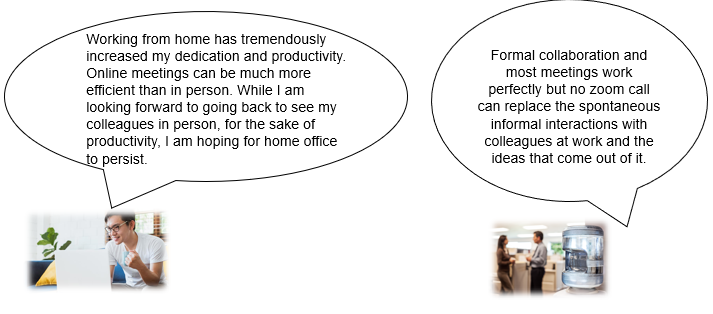 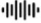 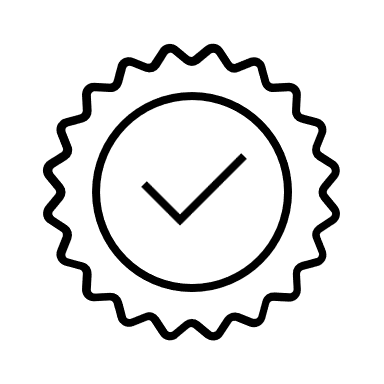 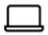 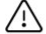 Report from Oct 2020 (survey in spring 2020) = Grote, G., Bienefeld, N, Gerlach, A, Medici, G, Kahlert, A., Pfrombeck, J. (2020). ETH Covid-19 Remote working and virtual collaboration survey Spring 2020. Chair of Work and Organizational Psychology. ETH Zurich. 
Report Survey Winter/Spring 2021 = Bienefeld, N., Gerlach, A., Grote, G., Koller, L., Pfrombeck, J., Schneider, L. (2021). ETH Covid-19 Remote working and virtual collaboration survey results Winter 2021. Chair of Work and Organizational Psychology. ETH Zurich.
https://ethz.ch/content/dam/ethz/associates/services/Anstellung-Arbeiten/Rund_um_die_Anstellung/anstellung-und-arbeit/flexibles-arbeiten/future-of-work/FoW_Umfrage_2022_Auswertung_DE.pdf
Einen Teamkonsens entwickeln und die Arbeitswelt der Zukunft gemeinsam gestalten
29.02.2024
4
Fragen, welche ich mir als vorgesetzte Person in Vorbereitung auf den Workshop stellen kann
Hintergrundinfos für Vorgesetzte
Einen Teamkonsens entwickeln und die Arbeitswelt der Zukunft gemeinsam gestalten
29.02.2024
5
Vorbereitung für den Workshop
Hintergrundinfos für Vorgesetzte
Empfehlung: alle Teammitglieder sind physisch anwesend
Einen Teamkonsens entwickeln und die Arbeitswelt der Zukunft gemeinsam gestalten
29.02.2024
6
Beispielhafter Ablauf (1/2)Bitte planen Sie ca. 2.5 Stunden ein
Hintergrundinfos für Vorgesetzte
Einen Teamkonsens entwickeln und die Arbeitswelt der Zukunft gemeinsam gestalten
29.02.2024
7
[Speaker Notes: If needed, print out (or keep on laptop/tablet) so that the schedule is always handy during the workshop]
Beispielhafter Ablauf (2/2)Bitte planen Sie ca. 2.5 Stunden ein
Hintergrundinfos für Vorgesetzte
Einen Teamkonsens entwickeln und die Arbeitswelt der Zukunft gemeinsam gestalten
29.02.2024
8
[Speaker Notes: If needed, print out (or keep on laptop/tablet) so that the schedule is always handy during the workshop]
VPPL
Präsentationsfolie
Hier beginnen die Folien, die Sie für Ihren Workshop verwenden können.
Passen Sie die Folien gern Ihren Bedürfnissen an (z. B. auf dieser Folie den Titel).
Zwischendrin finden Sie auch wieder die „Hintergrundinfos für Vorgesetzte“ (Hinweis in grün in der rechten oberen Ecke der Folien). Diese geben Ihnen zusätzliche Orientierung zu dem jeweiligen Workshop-Schritt. Falls Sie den Foliensatz für den Workshop nutzen wollen, ist es sinnvoll, diese Folien vorab auszublenden. 
Alle Folien, die dazu gedacht sind (ggf. mit Ihren Anpassungen), im Workshop gezeigt zu werden, haben einen violetten Hinweis in der rechten oberen Ecke („ Präsentationsfolie“). Diesen bitte vor der Verwendung des Foliensatzes entfernen. 
Diesen Hinweiskasten bitte ebenfalls entfernen.
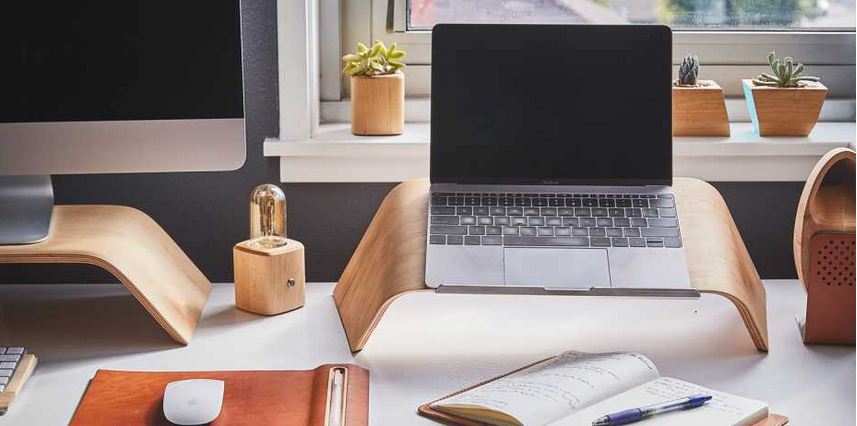 Einen Teamkonsens entwickeln und die Arbeitswelt der Zukunft gemeinsam gestalten
TEAM X / FORSCHUNGSGRUPPE Y
DATUM
Grundsätze
Präsentationsfolie
Homeoffice basiert auf Vertrauen und bedeutet für Mitarbeitende ein hohes Mass an Eigenverantwortung, da berufliche Tätigkeiten in der privaten Umgebung ausgeführt werden. 
Homeoffice liegt vor, wenn Mitarbeitende regelmässig oder sporadisch von zu Hause arbeiten, ohne dass der vertraglich vereinbarte Arbeitsort angepasst wird.
Homeoffice steht grundsätzlich allen ETH-Mitarbeitenden mit Arbeits- und Wohnort Schweiz offen, unabhängig von Anstellungsvertrag und sofern betriebliche Erfordernisse dem nicht entgegenstehen. Für Grenzgänger:innen und Arbeiten im Ausland (Arbeitsort nicht in der Schweiz) finden Sie weitere Informationen hier. Es besteht kein genereller Anspruch auf Homeoffice. 
Die Schulleitung der ETH Zürich wünscht, dass vorgesetzte Personen den Mitarbeitenden dann, wenn Homeoffice umsetzbar ist, auch die Arbeit im Homeoffice zu ermöglichen. Das ausschliessliche Arbeiten im Homeoffice (100%) ist grundsätzlich nicht erwünscht. Die Entscheidung über Homeoffice liegt bei den vorgesetzten Personen.
Einen Teamkonsens entwickeln und die Arbeitswelt der Zukunft gemeinsam gestalten
29.02.2024
10
Einen Konsens im Team entwickeln
Präsentationsfolie
Wieso eigentlich?
Die sich entwickelnde Arbeitslandschaft, die von Faktoren wie dem Ausbau der digitalen Infrastruktur, räumlichen Beschränkungen und den Auswirkungen der Pandemie auf das standortunabhängige Arbeiten beeinflusst wird, erfordert eine effektive Kommunikation. Nur so können Teams und Führungskräfte einen Konsens erzielen und einen Weg festlegen, der ihren spezifischen Anforderungen und Zielen entspricht.

Was Sie erwarten können:
Dieser Team-Workshop wird uns helfen, unser hybrides Arbeitsumfeld gemeinsam zu gestalten. Wir werden uns mit den Themen Zusammenarbeit, Zielerreichung sowie Zusammenhalt und Wohlbefinden im Team befassen und dabei eine verbesserte Kommunikation und ein ausgewogenes Verhältnis zwischen Vor-Ort- und standortunabhängigem Arbeiten im Einklang mit den individuellen und den Teamzielen anstreben.

Wie es funktioniert:
Nehmen Sie an diesem Workshop teil, um gemeinsam Ihre zukünftige Arbeitsweise zu gestalten. Angesichts der sich entwickelnden hybriden Arbeitslandschaft, der Betonung des Wohlbefindens und der Forderung nach Innovation und Agilität ist es unser Ziel, eine Arbeitskultur zu schaffen, die mit diesen Prioritäten in Einklang steht. Beteiligen Sie sich an Diskussionen, tauschen Sie Erkenntnisse aus und arbeiten Sie gemeinsam an Strategien, um eine dynamische und erfolgreiche Zukunft für Ihre Teamarbeit zu gewährleisten.
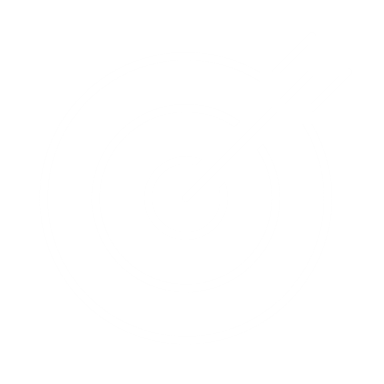 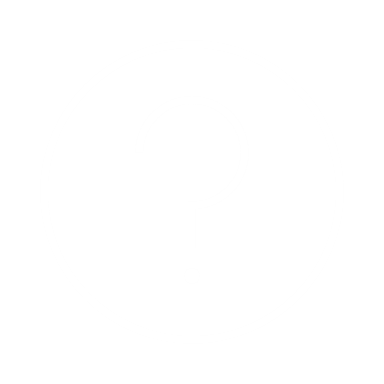 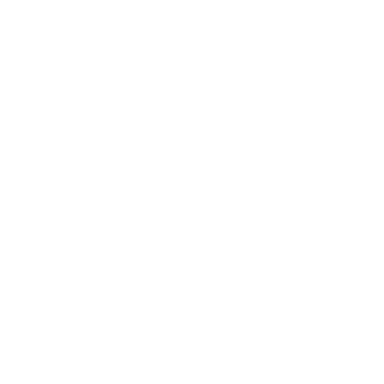 Einen Teamkonsens entwickeln und die Arbeitswelt der Zukunft gemeinsam gestalten
29.02.2024
11
Workshop Überblick
Präsentationsfolie
Drei Perspektiven
Drei Themen
1
1
Rückblick - Wie sind die Dinge bisher gelaufen?
Zusammenarbeit
2
2
Die Zukunft gestalten - Wie möchten wir sie haben?
Zielerreichung
3
3
Handeln - Was werden wir tun?
Zusammenhalt und Wohlbefinden im Team
Einen Teamkonsens entwickeln und die Arbeitswelt der Zukunft gemeinsam gestalten
29.02.2024
12
Ablauf
Präsentationsfolie
Einen Teamkonsens entwickeln und die Arbeitswelt der Zukunft gemeinsam gestalten
29.02.2024
13
Ablauf
Präsentationsfolie
Einen Teamkonsens entwickeln und die Arbeitswelt der Zukunft gemeinsam gestalten
29.02.2024
14
Check-in (Vorschlag)
Präsentationsfolie
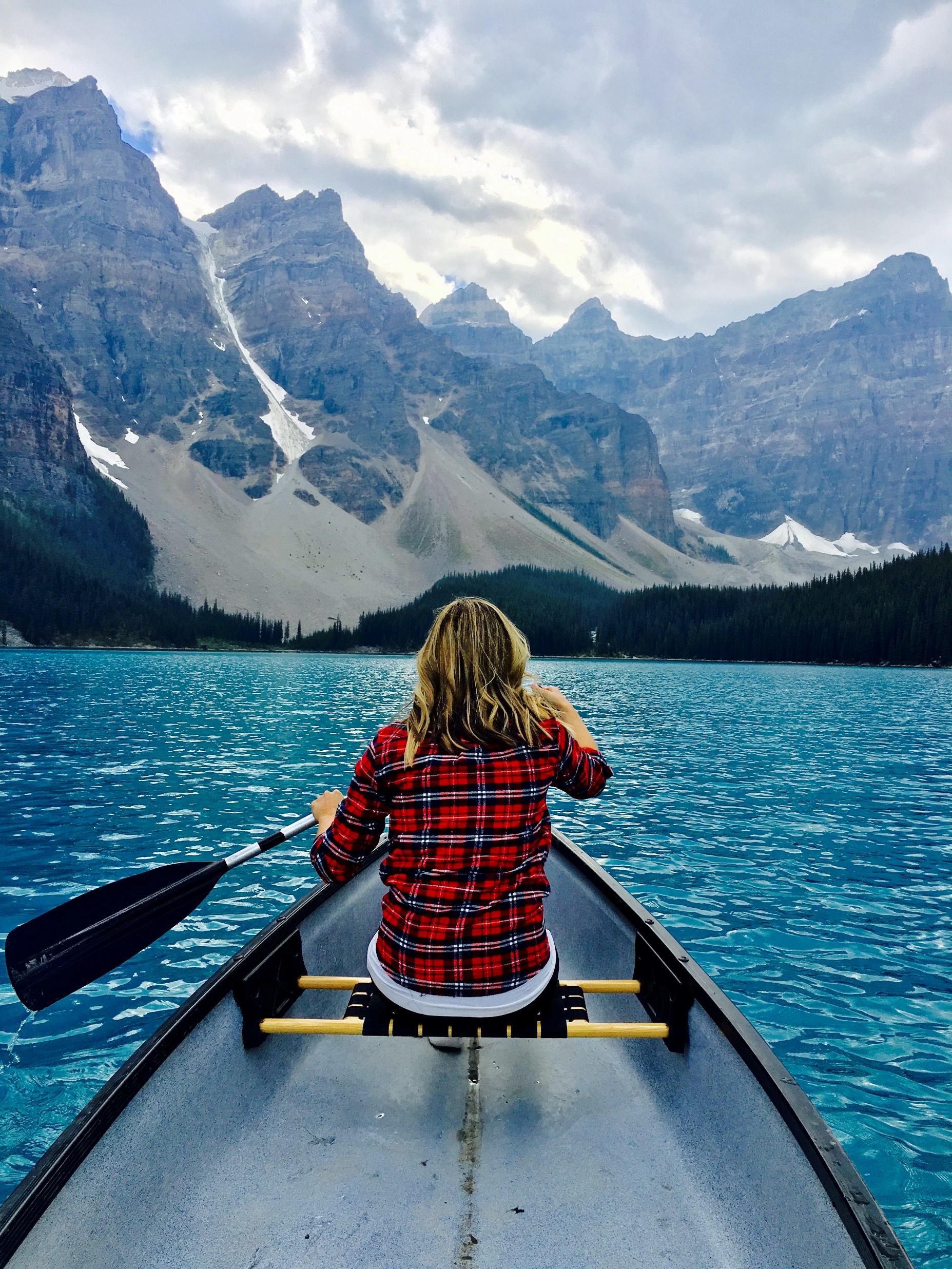 Bitte teile ein paar Sätze mit uns! Inspirationsquellen:

Tscheck.in (Fragen-Generator) – Beispiele:
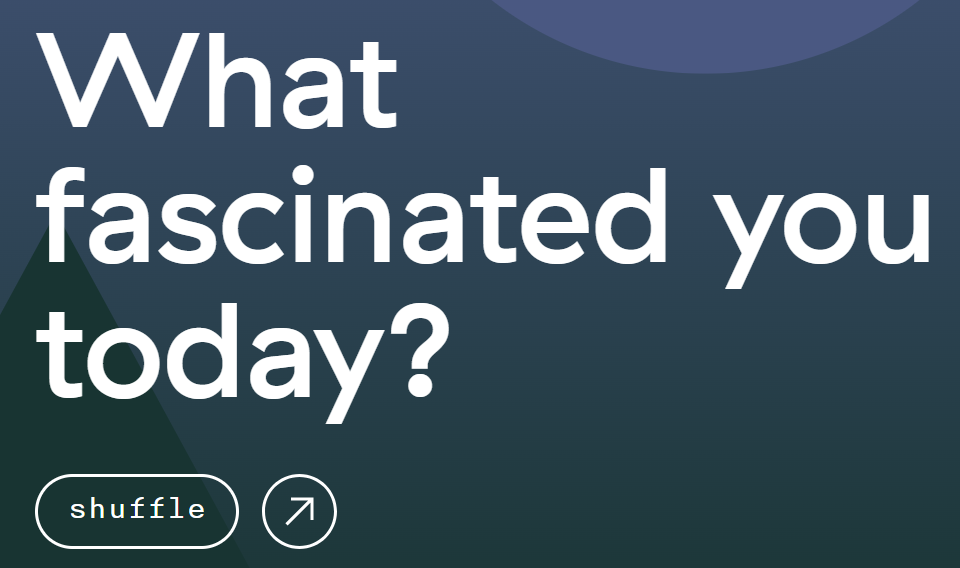 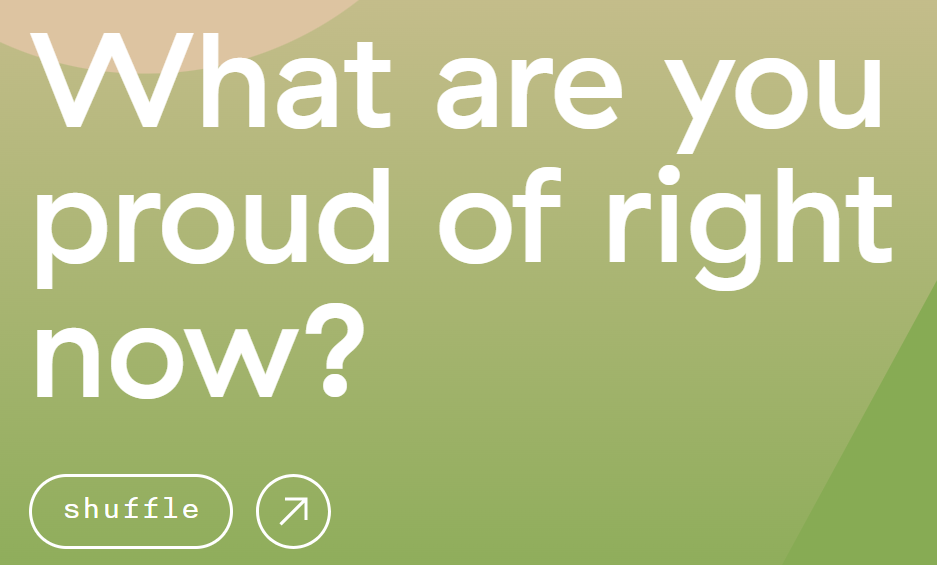 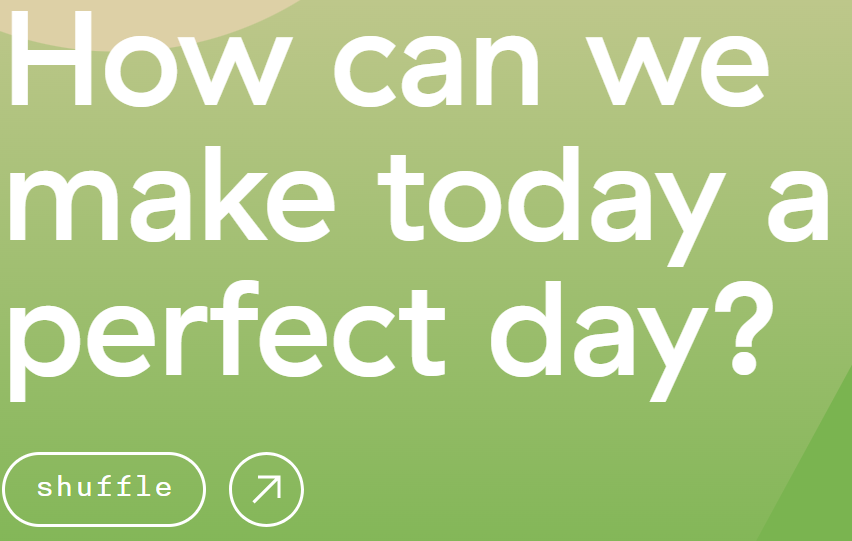 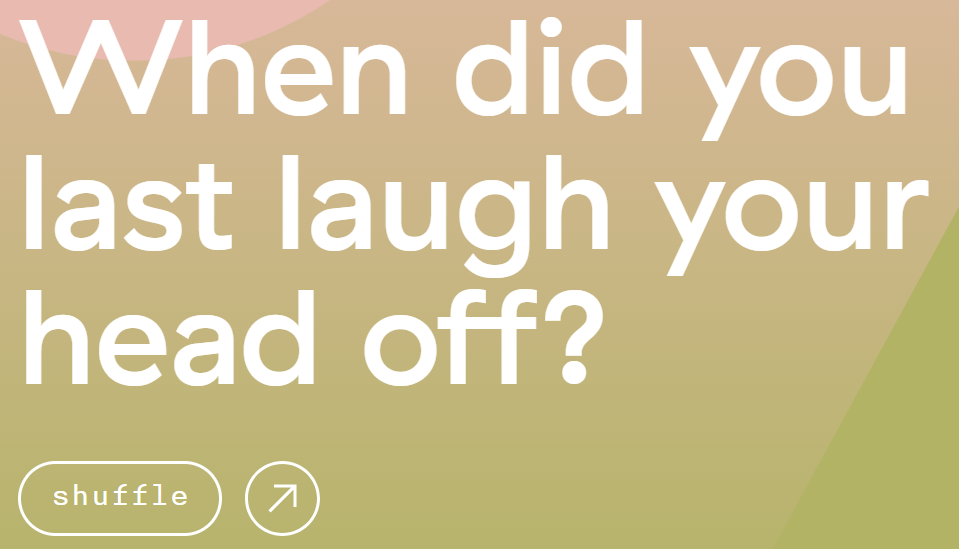 Einen Teamkonsens entwickeln und die Arbeitswelt der Zukunft gemeinsam gestalten
29.02.2024
15
Check-in (Vorschlag)
Hintergrundinfos für Vorgesetzte
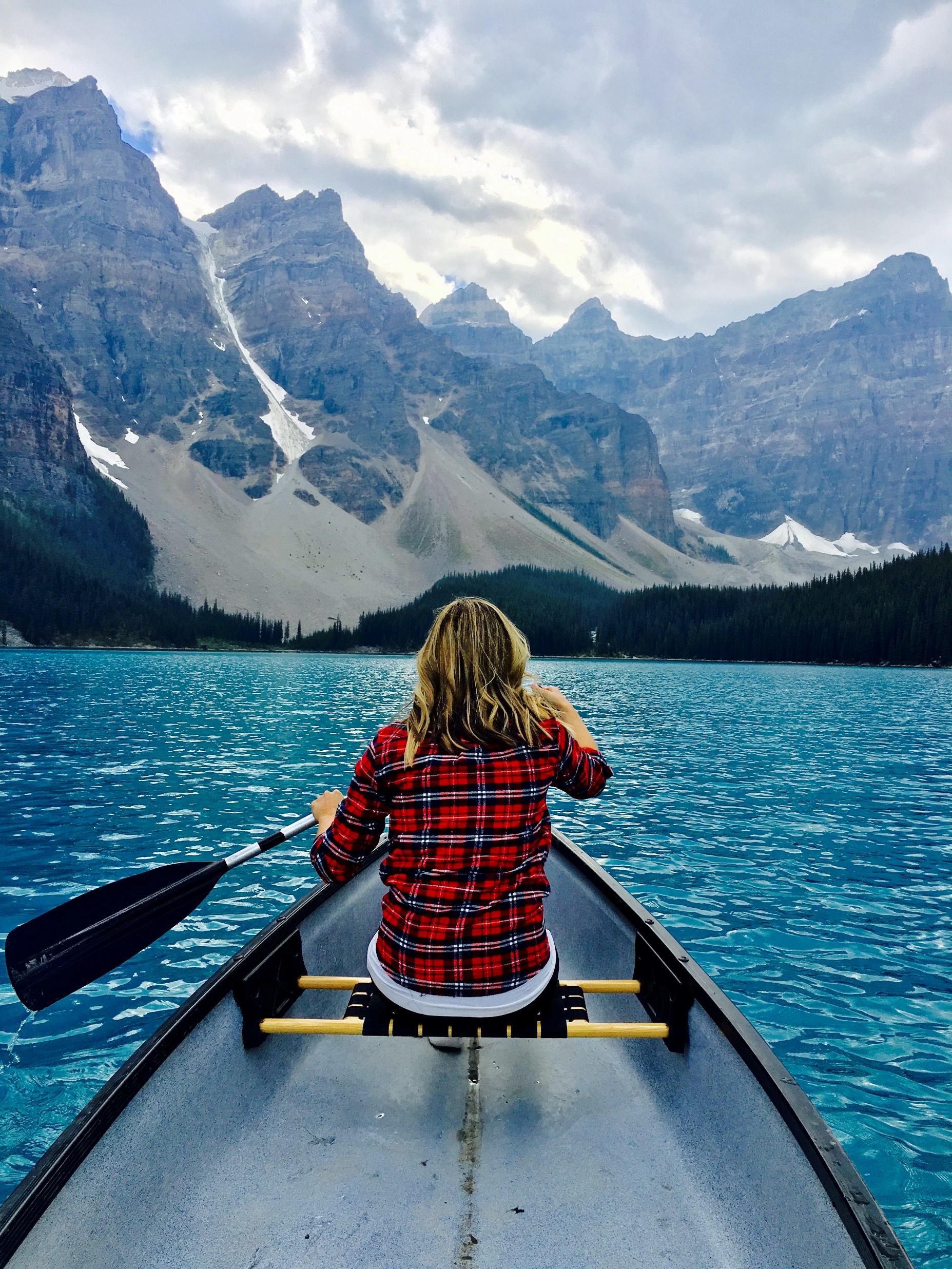 Bitte teile ein paar Sätze mit uns! Inspirationsquellen:

Tscheck.in (Fragen-Generator) – Beispiele:










Workshop-Spiele (Fokus auf Online-Meetings)
Ein Check-in dient dem Ankommen, der Auflockerung und dem Warmwerden. Es schafft eine positive Atmosphäre für alles Weitere.

Bitte die Seite an die eigenen Bedürfnisse anpassen, z. B. durch eine Vorauswahl von Fragen oder eigens ausgedachte Fragen.

Alternativ direkt auf Tscheck.in anfangen und sich überraschen lassen. 

Weitere Ideen finden Sie hier.
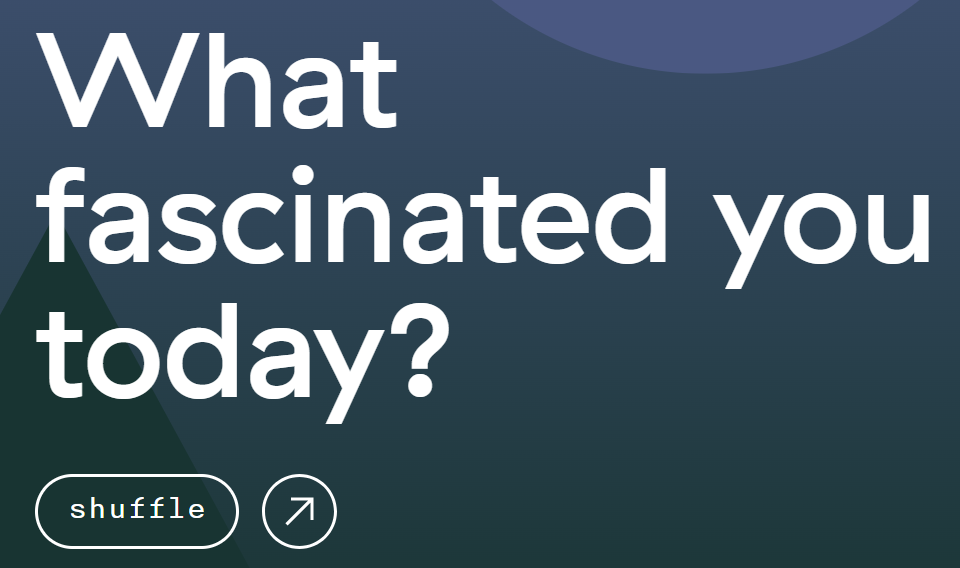 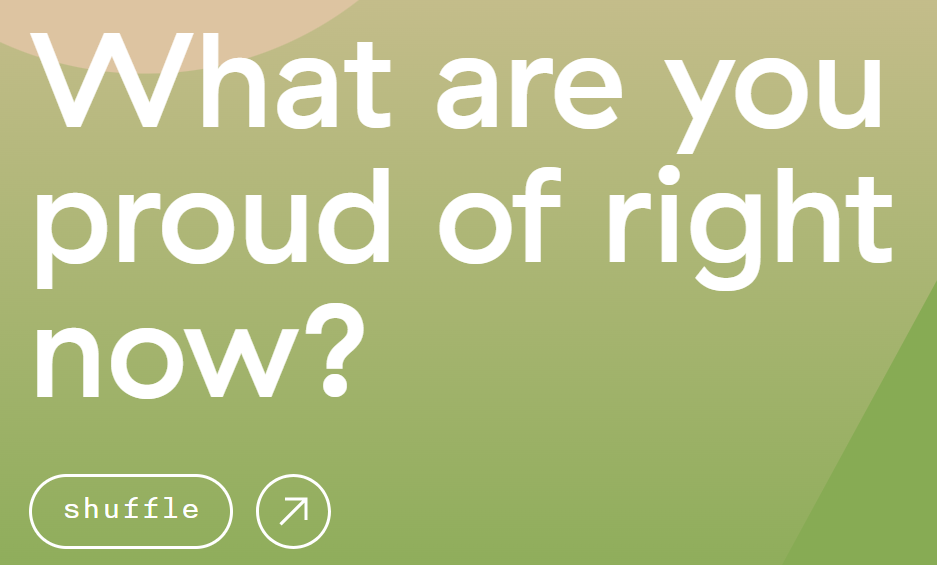 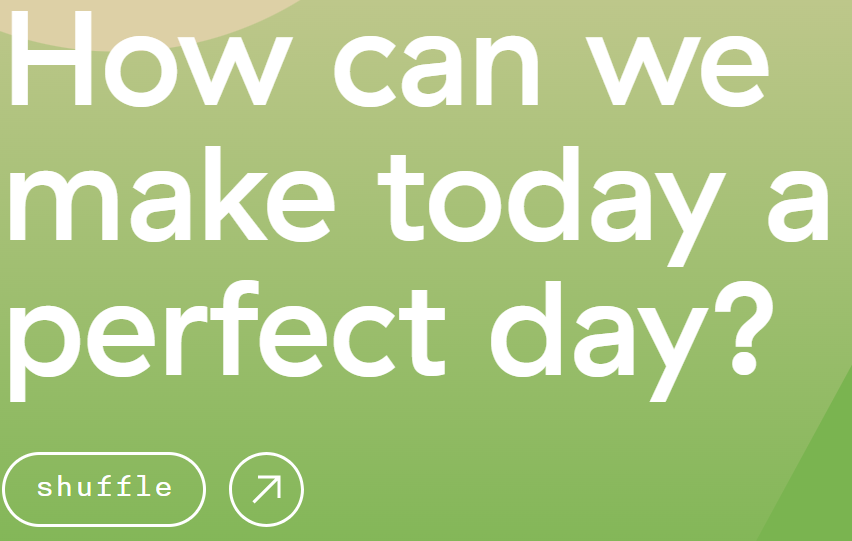 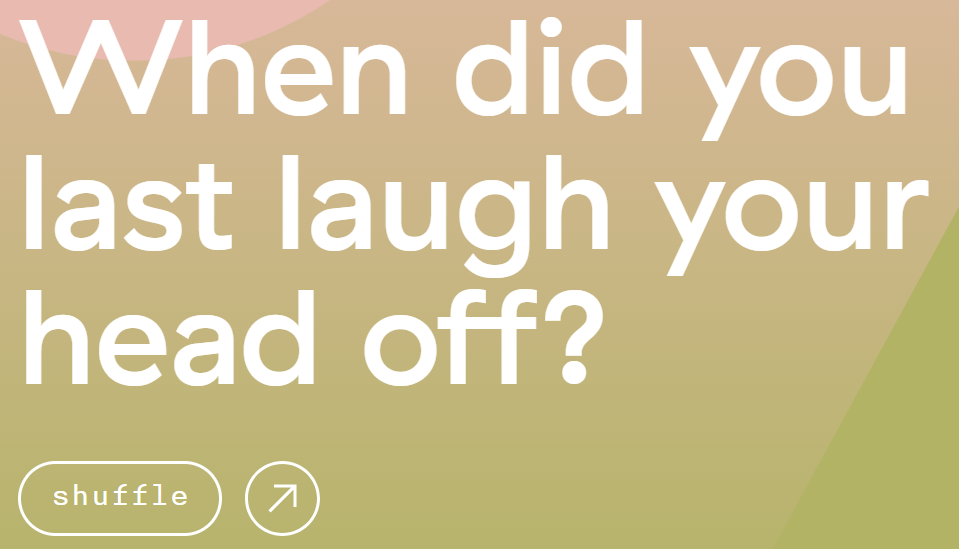 Einen Teamkonsens entwickeln und die Arbeitswelt der Zukunft gemeinsam gestalten
29.02.2024
16
Ablauf
Präsentationsfolie
Einen Teamkonsens entwickeln und die Arbeitswelt der Zukunft gemeinsam gestalten
29.02.2024
17
Zusammenarbeit
Präsentationsfolie
Mit Hilfe von Moderationskarten oder Post-Its schreibt jede Person ihre Gedanken zu den Fragen auf der nächsten Folie auf und berücksichtigt dabei auch die drei verschiedenen Perspektiven (Rückblick, Zukunftsgestaltung und Aktion) (10 Minuten).

Ordnen Sie die Post-Its entsprechend den drei Perspektiven in drei Clustern an der Tafel an. Ähnliche/verwandte Punkte können dabei geclustert werden (5 Minuten).

Lassen Sie sich auf eine offene Diskussion über die Ergebnisse ein, in der alle Mitglieder kurz erklären, was sie geschrieben haben und wie sie es begründen (15 Minuten).
Einen Teamkonsens entwickeln und die Arbeitswelt der Zukunft gemeinsam gestalten
29.02.2024
18
Zusammenarbeit - Fragen und Perspektiven
Präsentationsfolie
Leitfragen
Wie organisieren wir unsere Zusammenarbeit?
Wie ist das Gleichgewicht zwischen der Arbeit vor Ort und dem standortunabhängigen Arbeiten, und wie planen wir es (spontane vs. feste Tage)?
Wie sorgen wir für Transparenz in Bezug auf Arbeitszeiten und -orte für alle Teammitglieder?
Wie sieht der Zeitplan für die verschiedenen Formen des Austauschs aus?
Wie gehen wir mit Situationen um, in denen die Notwendigkeit der Arbeit vor Ort oder der Wunsch von Kolleg/innen oder Dritten nach einem persönlichen Treffen mit der individuellen Planung kollidiert?
…
Rückblick - Wie ist es bisher gelaufen?
Die Zukunft gestalten - Wie möchten wir sie haben?
Handeln - Was werden wir tun?
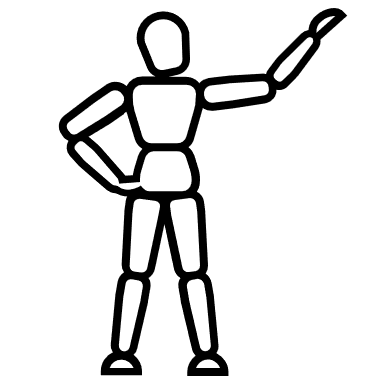 Einen Teamkonsens entwickeln und die Arbeitswelt der Zukunft gemeinsam gestalten
29.02.2024
19
Umgang mit extremen Einstellungen
Hintergrundinfos für Vorgesetzte
Unter Umständen werden Sie in der Diskussion mit Einstellungen, Ansichten und Bedürfnissen konfrontiert, mit denen Sie nicht gerechnet haben. Um dann nicht unüberlegt zu sprechen und zu handeln, ist es wichtig, sich gedanklich sowohl auf einige Diskussionspunkte vorzubereiten als auch die eigenen Einstellungen und potenziellen Reaktionen zu reflektieren. So legen Sie die Basis für einen gelingenden Dialog und eine Lösung, die für alle tragfähig ist. Im Folgenden möchten wir Ihnen Beispiele geben. 
Eine Person in Ihrem Team sagt, sie wolle zukünftig zu 100% im HO arbeiten  Wie könnte ich damit umgehen? Anstatt direkt zu Antworten (ja oder nein), schadet es nicht, zuerst ein paar Fragen zu stellen:
Warum möchtest Du das? Was ist Dein Bedürfnis / was sind Deine Interessen dahinter? Erzähl mal! (Verstehen) 
Kannst Du auch meine Bedürfnisse und die des Teams verstehen? (Verständnis fördern) 
Was müsste für Dich gegeben sein, um Dich mehr in die gemeinsam angestrebte Richtung zu bewegen? (Aushandeln) 
Die ETH gibt aktuell keine festen Rahmenbedingungen vor – so existiert beispielsweise kein Anrecht auf Homeoffice. Gleichwohl lässt sich nicht mehr ignorieren, dass gewisse Bedürfnisse bei den Mitarbeitenden existieren – das zeigen entsprechenden Untersuchungen und Auswertungen (siehe nächste Seiten). Inzwischen ist die Ausgestaltung der flexiblen und mobilen Arbeitsformen sogar mitunter entscheidend für Bewerberinnen und Bewerber. Wir empfehlen Ihnen als vorgesetzter Person daher dringend (sofern betriebliche Bedürfnisse dem nicht im Weg stehen), Ihren Leuten eine gewisse Flexibilität einzuräumen und ihre Bedürfnisse ernst zu nehmen.
Einen Teamkonsens entwickeln und die Arbeitswelt der Zukunft gemeinsam gestalten
29.02.2024
20
Umgang mit extremen Einstellungen – Selbstreflexion
Hintergrundinfos für Vorgesetzte
Sollten Sie feststellen, dass Sie Mühe damit haben, diese Bedürfnisse Ihrer Mitarbeitenden anzuerkennen oder ihnen diesbezüglich entgegenzukommen, möchten wir Sie anhand einiger Fragen dazu anregen, zu reflektieren, woher Ihre Vorbehalte kommen. Diese können auch Anhaltspunkte für Gespräche mit einzelnen Personen sein, um zu einer gemeinsamen Lösung zu kommen: 
Warum habe ich Mühe damit? Womit genau? Bei welchen Punkten merke ich, dass ich besonders stark oder schnell «dicht mache»? Woran könnte das liegen? Was geht dann in mir vor? 
Was befürchte ich? Ist das realistisch? Wie könnte ich das prüfen? Was könnte ich tun, um meine Befürchtungen abzumildern? 
Wenn es nicht kategorisch «ja» oder «nein» (1 oder 0) ist, wie könnte ein Weg dazwischen aussehen? Z. B. Was müssen meine Leute mir wiederum «geben», wenn ich mich darauf einlasse? 
An welche Abmachungen müssen sie sich halten? 
Können wir ein Experiment vereinbaren, eine Testphase etc.? 
Achten Sie darauf, dass Sie im Workshop nicht zu viel Zeit investieren für die «Extrem-Fälle», sondern bieten Sie ggf. 1:1-Gespräche im Nachhinein an. Damit verschaffen Sie sich Spielraum und bewahren Sie sich selbst und die anderen vor «Schnellschüssen», die schwierig zu korrigieren sind. 
Wichtig ist vor allem eins: Die Bedürfnisse verschwinden nicht dadurch, dass wir nicht über sie sprechen. Wir empfehlen, nach Lösungen zu suchen, bei denen alle zumindest einen Teil ihrer Interessen wiederfinden.
Einen Teamkonsens entwickeln und die Arbeitswelt der Zukunft gemeinsam gestalten
29.02.2024
21
Ablauf
Präsentationsfolie
Einen Teamkonsens entwickeln und die Arbeitswelt der Zukunft gemeinsam gestalten
29.02.2024
22
Zielerreichung - Rating
Präsentationsfolie
Jedes Teammitglied wird gebeten, die Aussagen auf der nächsten Folie von 1-5 zu bewerten, indem es Aufkleber auf den entsprechenden Wert klebt, wobei 1 für "stimme überhaupt nicht zu" und 5 für "stimme voll zu" steht (5 Minuten).
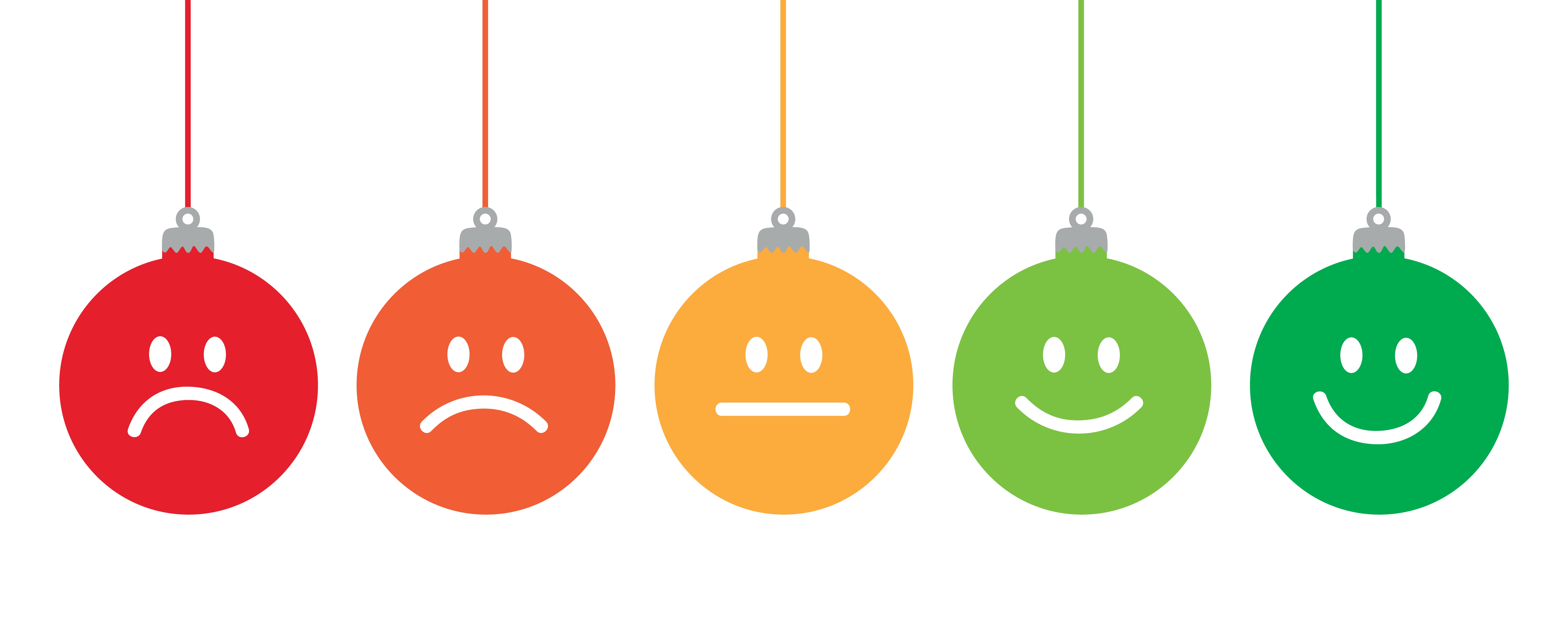 5
1
Einen Teamkonsens entwickeln und die Arbeitswelt der Zukunft gemeinsam gestalten
29.02.2024
23
Anleitung zur Verwendung von Mentimeter für die Bewertung (optional)
Hintergrundinfos für Vorgesetzte
Mentimeter ist ein interaktives Präsentations- und Umfragetool, das es Präsentatoren ermöglicht, ihr Publikum durch Live-Umfragen einzubeziehen.
Richten Sie Ihre Mentimeter-Präsentation ein: Melden Sie sich bei Ihrem Mentimeter-Konto an oder registrieren Sie sich, wenn Sie noch keins haben. 
Fügen Sie Ihre Aussagen hinzu: Erstellen Sie in Ihrer Mentimeter-Präsentation eine Folie und fügen Sie jede Aussage hinzu, die Ihr Team bewerten soll.
Gestalten Sie Ihre Bewertungsskala: Fügen Sie auf jeder Folie die Aussage hinzu, die Sie bewerten möchten. Unter der Aussage erstellen Sie eine Skala von 1 bis 5, wobei 1 "Stimme überhaupt nicht zu" und 5 "Stimme voll und ganz zu" repräsentiert.
Starten Sie die Präsentation und teilen Sie den Präsentationslink: Teilen Sie den Link zu Ihrer Mentimeter-Präsentation mit Ihrem Team. Sie können auf ihren Geräten (Smartphones, Tablets, Laptops) auf die Präsentation zugreifen.
Bewerten Sie die Aussagen: Weisen Sie Ihr Team an, auf den bereitgestellten Link zu klicken, der sie zur Mentimeter-Präsentation führt. Bitten Sie sie, jede Aussage nacheinander durchzugehen und sie auf der 1-5-Skala zu bewerten.
Sammeln und analysieren Sie die Antworten: Sobald alle Teammitglieder die Aussagen bewertet haben, können Sie die Präsentation stoppen und die Ergebnisse in Mentimeter abrufen. Sie können eine Zusammenfassung der Bewertungen sehen und die Antworten analysieren.
Einen Teamkonsens entwickeln und die Arbeitswelt der Zukunft gemeinsam gestalten
29.02.2024
24
Wir fördern aktiv Innovation und Kreativität in unseren Arbeitsprozessen.


Wir setzen Kommunikations-, Planungs- und Dokumentationswerkzeuge in unserer (hybriden) Arbeitsumgebung effektiv ein.



Wir verfügen über Mechanismen, die ein kontinuierliches Lernen voneinander ermöglichen.



Wir haben einen klaren Plan für das Onboarding neuer Teammitglieder in unserer (hybriden) Arbeitsumgebung.
Präsentationsfolie
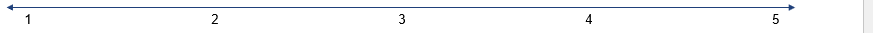 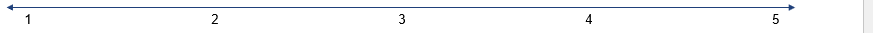 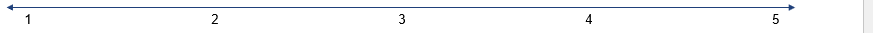 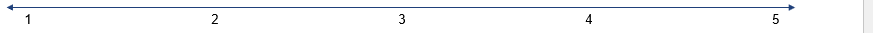 Einen Teamkonsens entwickeln und die Arbeitswelt der Zukunft gemeinsam gestalten
29.02.2024
25
Zielerreichung - offene Diskussion
Präsentationsfolie
Diskutieren Sie die Ergebnisse Ihrer Bewertung offen im Team und berücksichtigen Sie dabei die folgenden Perspektiven (25 Minuten)...








Bitte machen Sie Notizen auf den Flipcharts.
Rückblick - Wie ist es bisher gelaufen?
Die Zukunft gestalten - Wie möchten wir sie haben?
Handeln - Was werden wir tun?
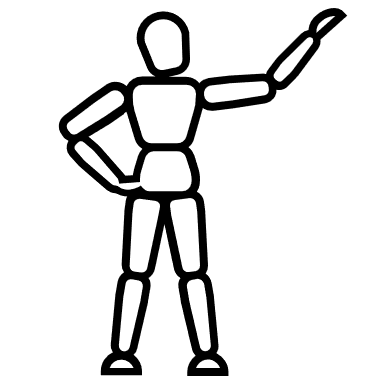 Einen Teamkonsens entwickeln und die Arbeitswelt der Zukunft gemeinsam gestalten
29.02.2024
26
Break
Präsentationsfolie
Einen Teamkonsens entwickeln und die Arbeitswelt der Zukunft gemeinsam gestalten
29.02.2024
27
Ablauf
Präsentationsfolie
Einen Teamkonsens entwickeln und die Arbeitswelt der Zukunft gemeinsam gestalten
29.02.2024
28
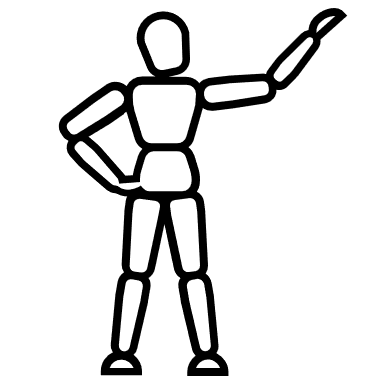 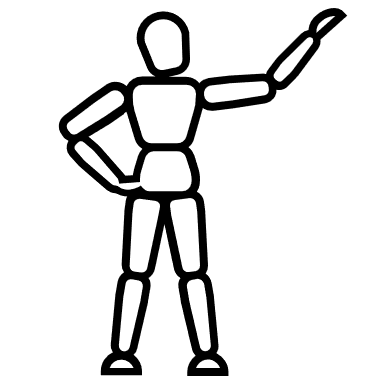 Zusammenhalt und Wohlbefinden im Team
Präsentationsfolie
1. Bilden Sie Zweiergruppen und diskutieren Sie anhand der folgenden Fragen über Zusammenhalt und Wohlbefinden im Team (15 Minuten):
Was tun wir, um uns nicht nur in unseren Rollen, sondern auch als Kolleginnen und Kollegen zu verbinden?
Wie oft reflektieren wir über unsere Zusammenarbeit in dieser neuen (hybriden) Form?
Welche Massnahmen ergreifen wir, um das Gefühl der Isolation oder der Unverbundenheit unter den Teammitgliedern zu bekämpfen, die von zu Hause aus oder anderweitig arbeiten?
Wie stellen wir sicher, dass sich alle einbezogen fühlen und dass auf individuelle Bedürfnisse eingegangen wird?
Wie können wir Möglichkeiten für soziale Interaktion und teambildende Aktivitäten schaffen, sowohl virtuell als auch persönlich?
Wie können wir eine gesunde Work-Life-Balance im Team fördern?"
2. Formulieren Sie innerhalb Ihrer Zweiergruppen und auf der Grundlage Ihrer Diskussion zwei Dinge, die Sie als Team in Bezug auf diese oder verwandte Themen verbessern könnten, und notieren Sie sie auf Post-Its (5 Minuten).
3. Jede Zweiergruppe teilt ihre Ergebnisse mit dem Rest der Gruppe. (insgesamt 10 Minuten).
Einen Teamkonsens entwickeln und die Arbeitswelt der Zukunft gemeinsam gestalten
29.02.2024
29
Ablauf
Präsentationsfolie
Einen Teamkonsens entwickeln und die Arbeitswelt der Zukunft gemeinsam gestalten
29.02.2024
30
Check-out & nächste Schritte (Beispielübung)
Präsentationsfolie
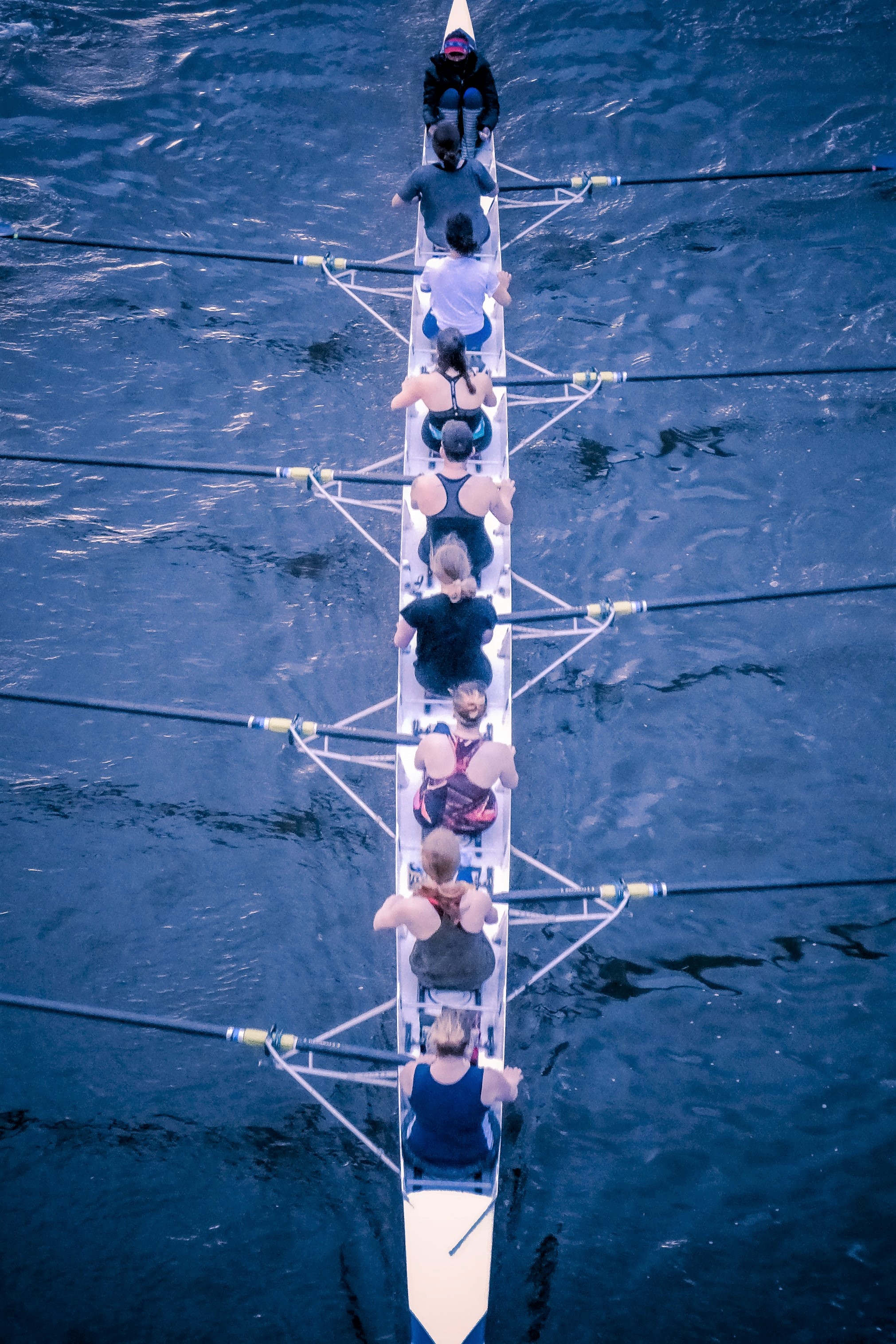 Betrachten Sie Ihre Ergebnisse aus den vorangegangenen Übungen und den Diskussionen, die im Team geführt wurden. Welche 3 Massnahmen möchten Sie ergreifen? (Jede Person wird gebeten, 3 Aufkleber auf die Aktionen zu kleben, die sie für am wichtigsten hält, 5 Minuten).

Wählen Sie die Handlungen aus, die die meisten Stimmen erhalten haben, und legen Sie die nächsten Schritte fest (10 Minuten).

Besprechen Sie, wie das Team die Wirkung der Aktionen überprüfen und gegebenenfalls anpassen wird (5 Minuten).
Einen Teamkonsens entwickeln und die Arbeitswelt der Zukunft gemeinsam gestalten
29.02.2024
31
Hintergrundinfos für Vorgesetzte
Viel Erfolg!
Kontaktieren Sie bei Verständnisfragen zum Workshop-Konzept Sara van Leeuwen  (sara.vanleeuwen@sl.ethz.ch). Bei Fragen zu Regelungen und Rahmenbedingungen stehen Ihnen die HR-Partner (Abteilung HR-Beratung) gerne zur Verfügung.